Vui học    kinh thánh
Macco 14, 12-16. 22-26
CHÚA NHẬT TUẦN VIII
lớp học giáo lý
VUI HỌC KINH THÁNH
LẮNG NGHE LỜI CHÚA
Lu ca 16. 32-45
Chun nguyễnơ
“Sao ngươi nhìn cái rác trong mắt anh em, còn cái đà trong chính mắt ngươi thì lại không thấy? Sao ngươi có thể nói với người anh em: ‘Này anh, hãy để tôi lấy cái rác trong con mắt anh’, trong khi chính ngươi không nhìn thấy cái đà trong mắt ngươi?
cũng không có cây nào xấu mà sinh trái tốt. Thật vậy, cứ xem trái thì biết cây. Người ta không hái được trái vả ở bụi gai, và cũng không hái được trái nho nơi cây dâu đất. Người hiền, bởi lòng tích chứa điều lành, nên phát xuất sự thiện; và kẻ dữ,
Khi ấy, Chúa Giêsu phán cùng các môn đệ dụ ngôn này: “Người mù có thể dẫn người mù được chăng? Cả hai lại không sa xuống hố ư? Môn đệ không trọng hơn Thầy: nếu môn đệ được giống như Thầy, thì kể là hoàn hảo rồi.
Hỡi kẻ giả hình, hãy lấy cái đà ra khỏi mắt mình trước đã, rồi bấy giờ ngươi sẽ trông rõ để lấy cái rác khỏi mắt anh em ngươi.
“Không có cây nào tốt mà sinh trái xấu; và ngược lại,
bởi tích đầy lòng ác, nên phát xuất điều ác: vì lòng đầy, thì miệng mới nói ra”. Đó là lời Chúa
CROSSWORD
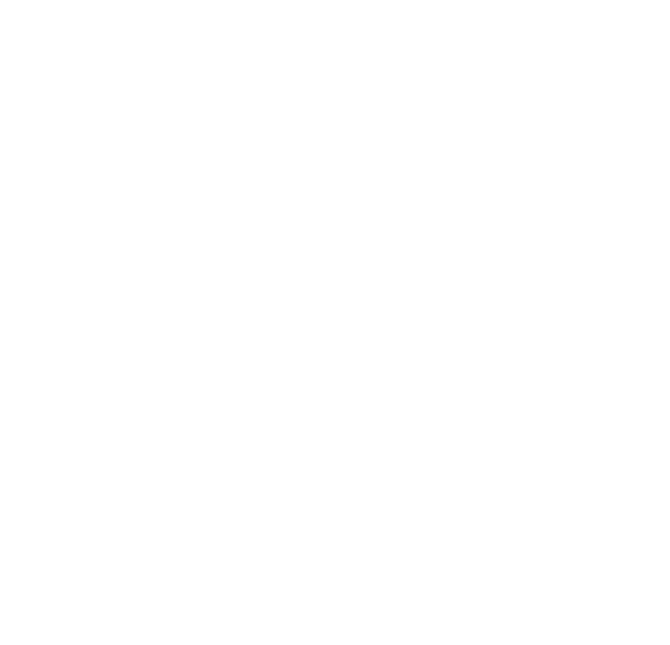 PUZZLE
1
N
2
4
H
Ì
N
H
G
C
I
C
Ư
Ả
3
Á
Ờ
H
G
I
I
A
I
R
M
I
Ố
Á
Ù
C
N
C
D
Ù
C
G
Ẫ
S
Á
T
N
A
I
H
N
X
Đ
Ầ
Y
L
Ò
10
G
U
À
Y
Ư
Ố
Ờ
N
I
G
M
H
Ù
Ố
Ả
8
9
T
T
R
5
T
7
T
R
Á
I
N
G
T
I
X
Ấ
U
Á
I
V
Ả
6
CÂU 9:  CHÚA GIÊSU LẤY HÌNH ẢNH GÌ ĐỂ MINH HỌA VIỆC SINH TRÁI?
CÂU 6:  NGƯỜI MUỐN SỬA LỖI NGƯỜI KHÁC TRƯỚC KHI SỬA MÌNH BỊ GỌI LÀ GÌ?
CÂU 4: CHÚA GIÊSU NHẮC ĐẾN VẬT GÌ TRONG MẮT NGƯỜI KHÁC?
CÂU 5: CHÚA GIÊSU NHẮC ĐẾN VẬT GÌ TRONG MẮT CHÍNH MÌNH?
CÂU 10:  CHÚA GIÊ SU NÓI KHI NÀO MIỆNG CON NGƯỜI NÓI RA NHỮNG ĐIỀU HỌ NGHĨ ?
CÂU 8:  CÂY XẤU SINH RA LOẠI TRÁI NÀO?
CÂU 3: MÔN ĐỆ CẦN ĐẠT ĐẾN ĐIỀU GÌ ĐỂ HOÀN HẢO?
CÂU 2 : ĐIỀU GÌ SẼ XẢY RA NẾU NGƯỜI MÙ DẪN NGƯỜI MÙ?
CÂU 1 CHÚA GIÊSU DÙNG HÌNH ẢNH GÌ ĐỂ NÓI VỀ NGƯỜI DẪN ĐƯỜNG?
CÂU 7:  CÂY TỐT SINH RA LOẠI TRÁI NÀO?